Диктант
Величина равная произведению силы на … называется работой.
Работа обозначается буквой…
Единица измерения механической работы в СИ называется…
Работа может быть … и … 
Когда тело движется горизонтально, то работа силы тяжести
Гиря неподвижно висит на проволоке, механическая работа при этом…
Мощность – это величина, равная отношению
Мощность обозначается буквой …
Ватт – единица измерения мощности в СИ равна отношению…
Чем большая работа совершается за единицу времени, тем … мощность.
Диктант
Величина равная произведению силы на … называется работой.(путь)
Работа обозначается буквой…(А)
Единица измерения механической работы в СИ называется…(джоуль)
Работа может быть … и … (положительной, отрицательной)
Когда тело движется горизонтально, то работа силы тяжести …(равна нулю)
Гиря неподвижно висит на проволоке, механическая работа при этом… (не совершается)
Мощность – это величина, равная отношению… (работы ко времени)
Мощность обозначается буквой …(N )
Ватт – единица измерения мощности в СИ равна отношению…( джоуля к секунде)
Чем большая работа совершается за единицу времени, тем … мощность.(больше)
Критерии оценивания
«5»-10 баллов
«4»-8-9 баллов
«3»-6-7 баллов
«2»-5 баллов и меньше
Простые механизмы
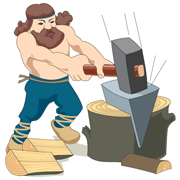 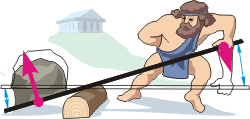 Простые механизмы - устройства (приспособления), позволяющие преобразовать силу,  в силу, существенно большую.
Простые механизмы

       Рычаг                      Наклонная плоскость
                            
    (блок, ворот, лом)                     (клин, винт)


Простые механизмы дают выигрыш в силе.
Рычаг – твёрдое тело, которое может вращаться вокруг неподвижной опоры.
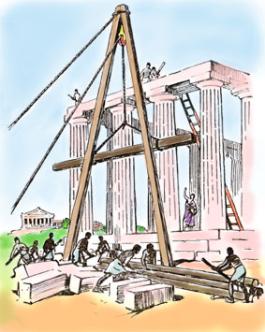 Рычаг начал применяться людьми ещё в глубокой древности. С его помощью удавалось поднимать тяжёлые каменные плиты при постройке пирамид в Древнем Египте.
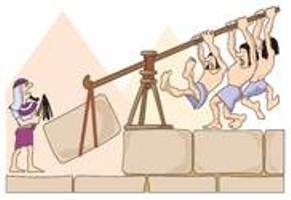 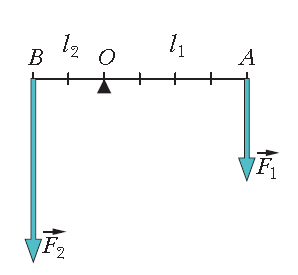 ℓ - плечо силы, м. (ОА и ОВ – плечи сил F₁ и F₂ )
Рычаг находится в равновесии тогда, когда силы, действующие на него, обратно пропорциональны плечам этих сил.
F₁  ⁄ F₂ = ℓ₂ / ℓ₁
Рычаги в технике, быту и природе.
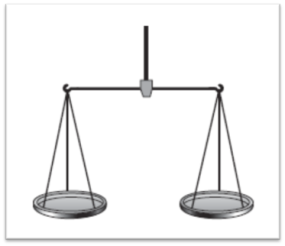 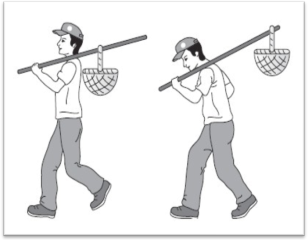 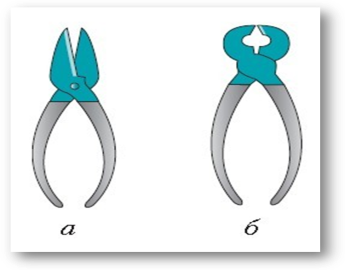 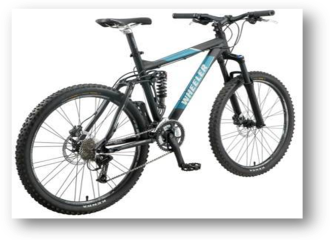 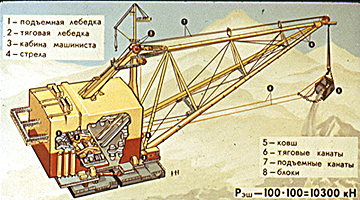 Различные части тела животного и человека, например конечности, могут действовать как рычаг.
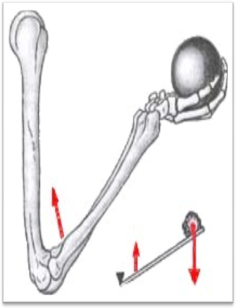 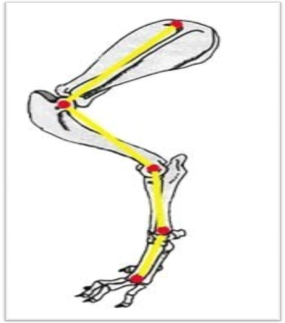 Одноплечный рычаг руки человека
Рычаги  передней конечности
собаки
Наклонная плоскость — простой механизм в виде плоской поверхности, установленной под углом, отличным от прямого, к горизонтальной поверхности.
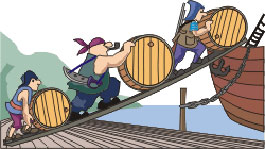 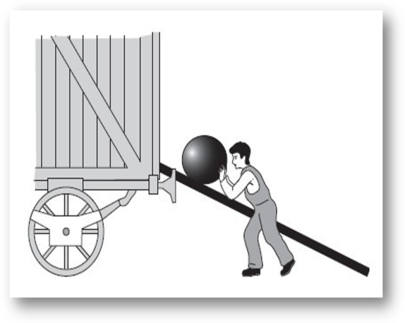 Клин — простой механизм в виде призмы, рабочие поверхности которого сходятся под острым углом. Используется для раздвижения, разделения на части обрабатываемого предмета.
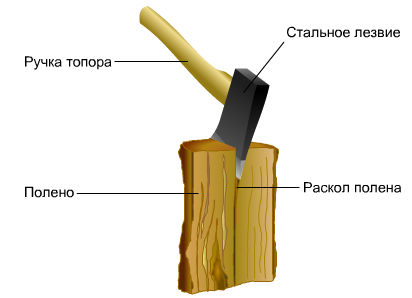 Ворот - это два колеса, соединенные вместе и вращающиеся вокруг одной оси, например, колодезный ворот с ручкой.
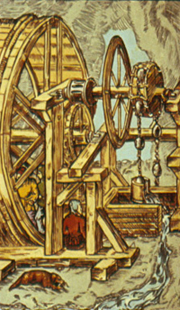 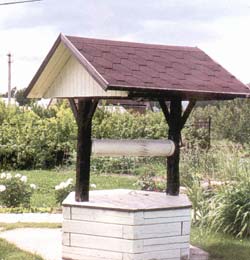 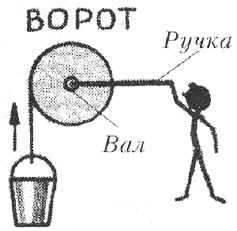 тест
Домашнее задание
§ 47 составить таблицу: «Рычаги в быту, природе и технике»